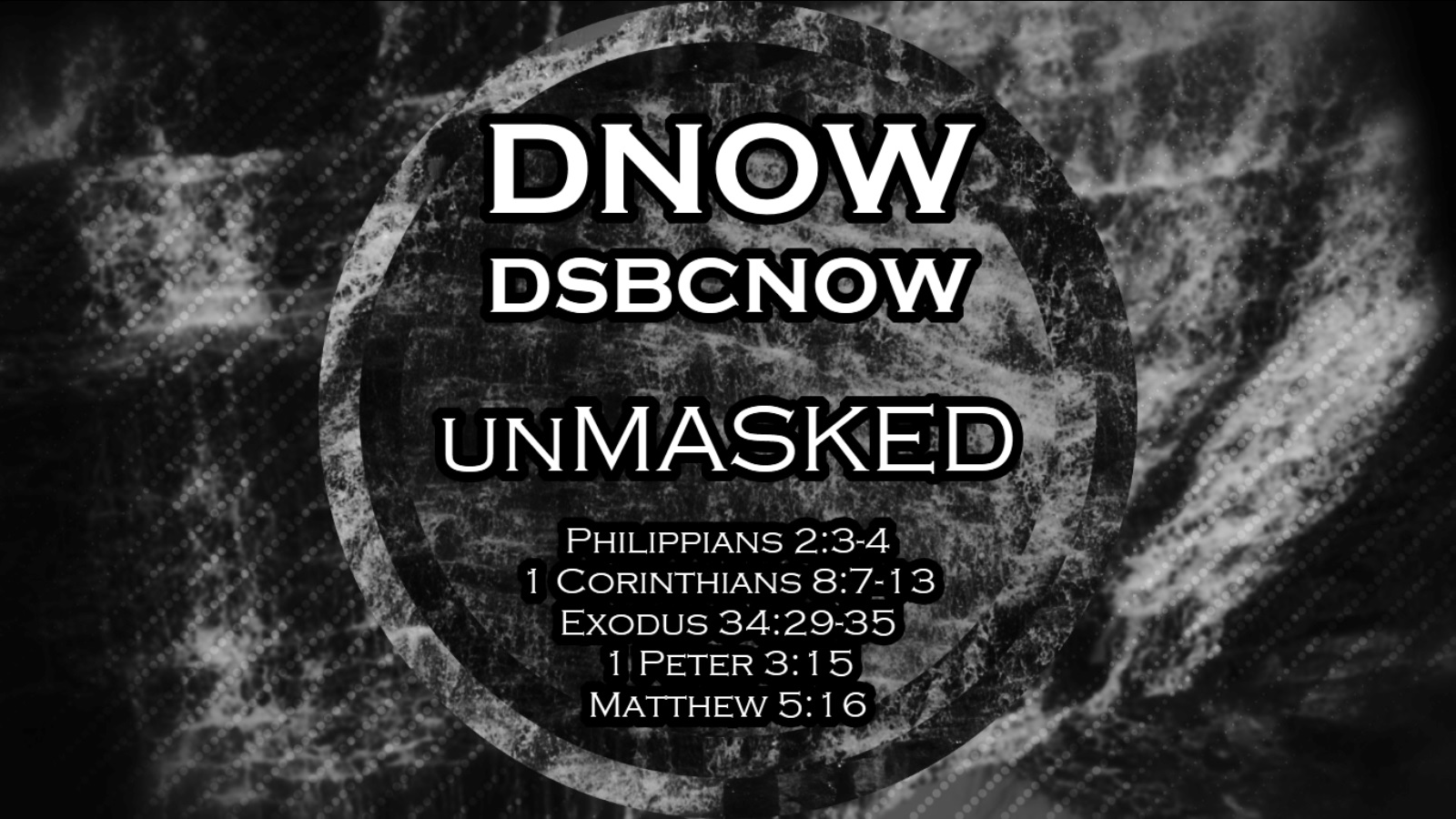 DISCIPLESHIP
TO BE A DISCIPLE
You Must Be Like Christ
Do for the Lord as He wants & Do for the world as it needs
Live For God
Don’t Be a Stumbling Block
Let People See Godly Living In You
Be like Christ – Philippians 2:1-7
2 Therefore if there is any encouragement in Christ, if any consolation of love, if any fellowship of the Spirit, if any affection and compassion, 2 make my joy complete by being of the same mind, maintaining the same love, united in spirit, intent on one purpose. 3 Do nothing from selfishness or empty conceit, but with humility consider one another as more important than yourselves; 4 do not merely look out for your own personal interests, but also for the interests of others. 5 Have this attitude in yourselves which was also in Christ Jesus, 6 who, as He already existed in the form of God, did not consider equality with God something to be grasped, 7 but emptied Himself by taking the form of a bond-servant and being born in the likeness of men.
THE SAME…..
MIND
LOVE
UNITED IN SPIRIT
PURPOSE
DON’T DO THINGS JUST FOR YOURSELF
DO THINGS FOR OTHERS

THE WORLD AROUND US IS IMPORTANT

THE ATTITUDE OF JESUS
JESUS MADE  HIMSELFA SLAVEASERVANTAMANFOR……………………?
THERE IS A TIME TO BE MASKEDTHERE IS A TIME TO BE UNMASKEDFIGURATIVELY….TO PROTECT OTHERSTO TEACH OTHERSTO HELP OTHERSTO LISTEN TO OTHERSTO PRAY FOR OTHERSTO PRAISE GOD WITH OTHERS